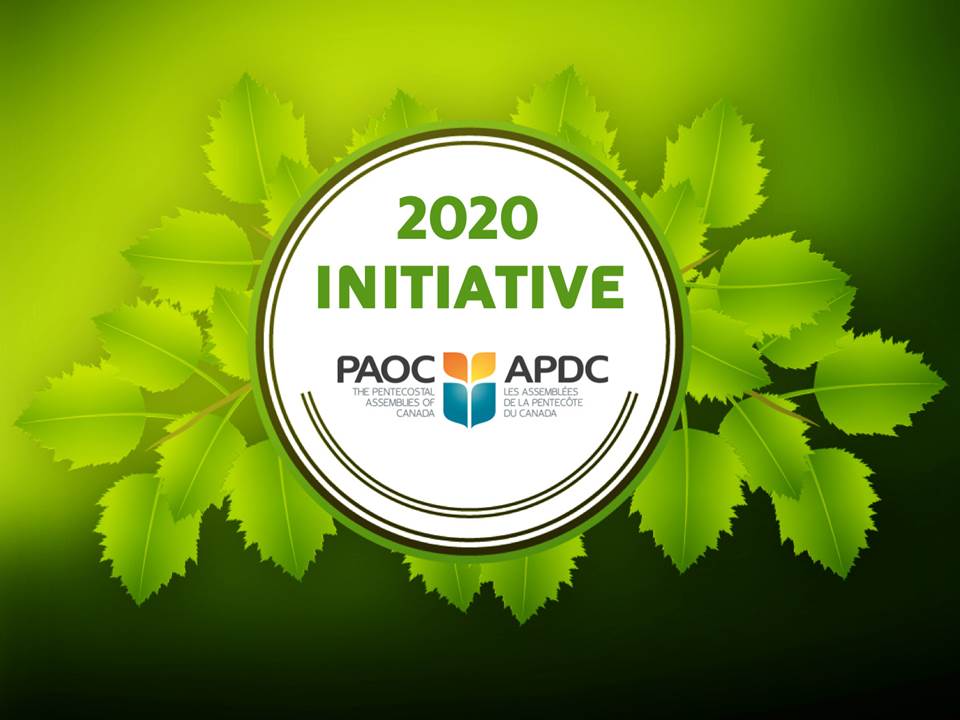 THEOLOGICAL VITALITY

Part 2:
Current priorities within Pentecostal theology/hermeneutics
How should we be interpreting the Scripture/doing theology as a Fellowship today and moving forward?
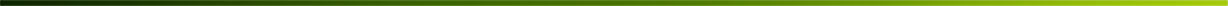 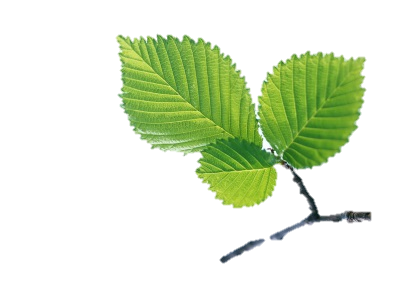 CONVERSATION
Discuss the following . . .   
 
As you prepare sermons, does your approach to interpreting Scripture lean more toward a 
“traditional Pentecostal reading” or an 
	evangelical “historical critical” approach? 
Why is this your preferred approach? 

2.   When we read Scripture, is the work of the Spirit restricted to illuminating the message the author intended to convey?
[Speaker Notes: Questions based on Van Johnson’s video on Pentecostal Hermeneutics – 2014/2015 2020 Initiative Cross-Canada Tour video]
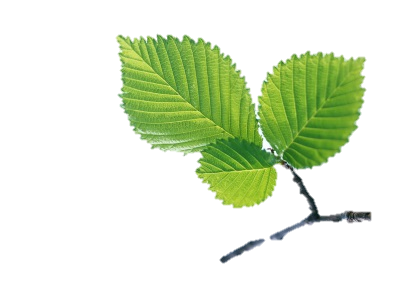 CONVERSATION
Discuss the following . . .   
 
3.  How can we ensure that a Spirit-inspired reading of Scripture does not end up interpreting the text to mean whatever we want it to mean?
 
4.  How do you encourage your people to interpret the Bible well?
[Speaker Notes: Questions based on Van Johnson’s video on Pentecostal Hermeneutics – 2014/2015 2020 Initiative Cross-Canada Tour video]
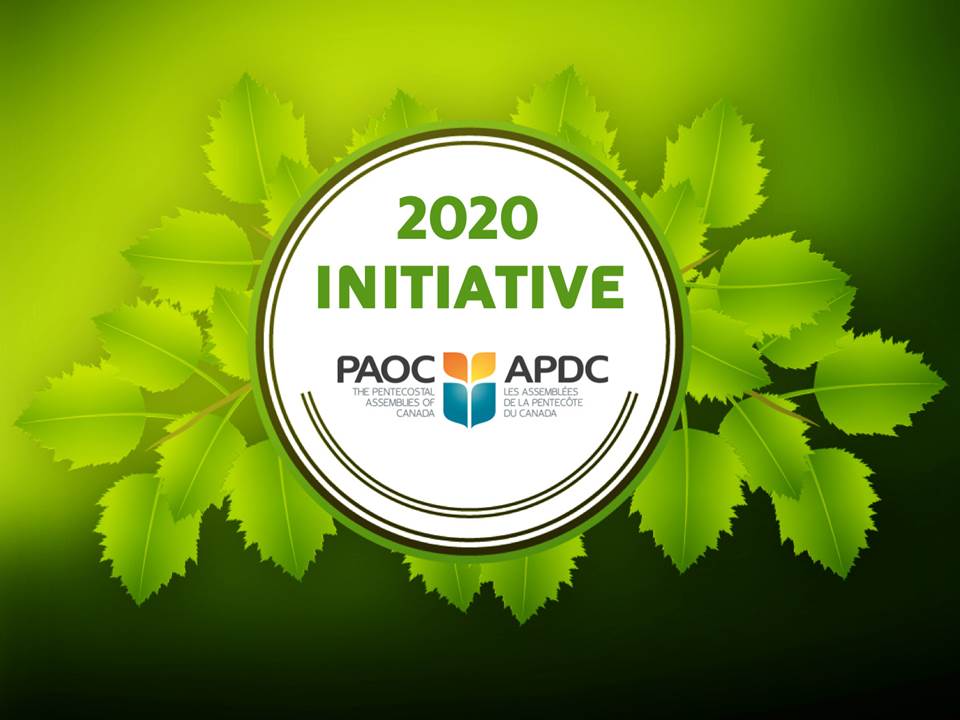 [Speaker Notes: Thursday am session begins here with Natalie Rogge, then Andrew Gabriel and Jeromey Martini]